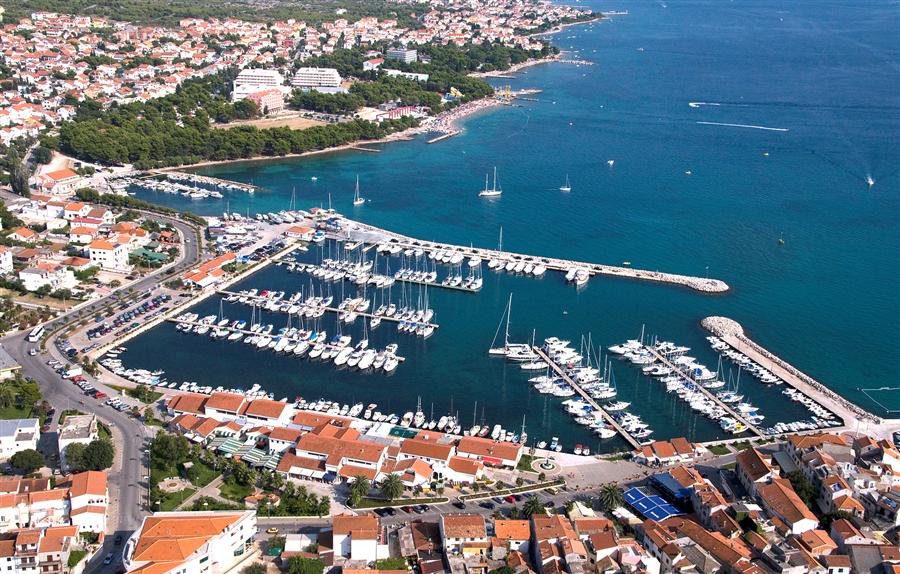 VODICE
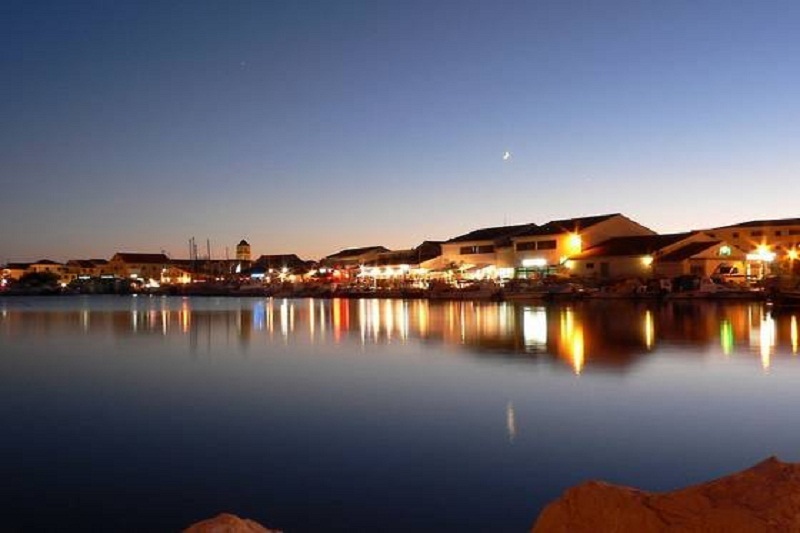 Vodice hat 6.755                                  das Stadtwappen 
Einwohner.

Gründer der Stadt waren
 die Römer.Der Name des
Ortes war Arausa.
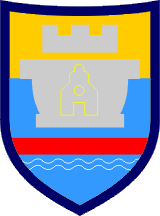 Einge wichtiges Jahr
Vodice Position
Vodice ist eine Stadt und ein Hafen in  Norddalmatien
Es ist eine der zehn größten touritischen Zentren der kroatischen Adria
Es ist in der Region Sibenik-Knin in der Mitte der kroatischen Küste
Vodice hat aufgrund der Position cin                                      mediterranen Klimas(trockene Sommer
   und milde Winter)
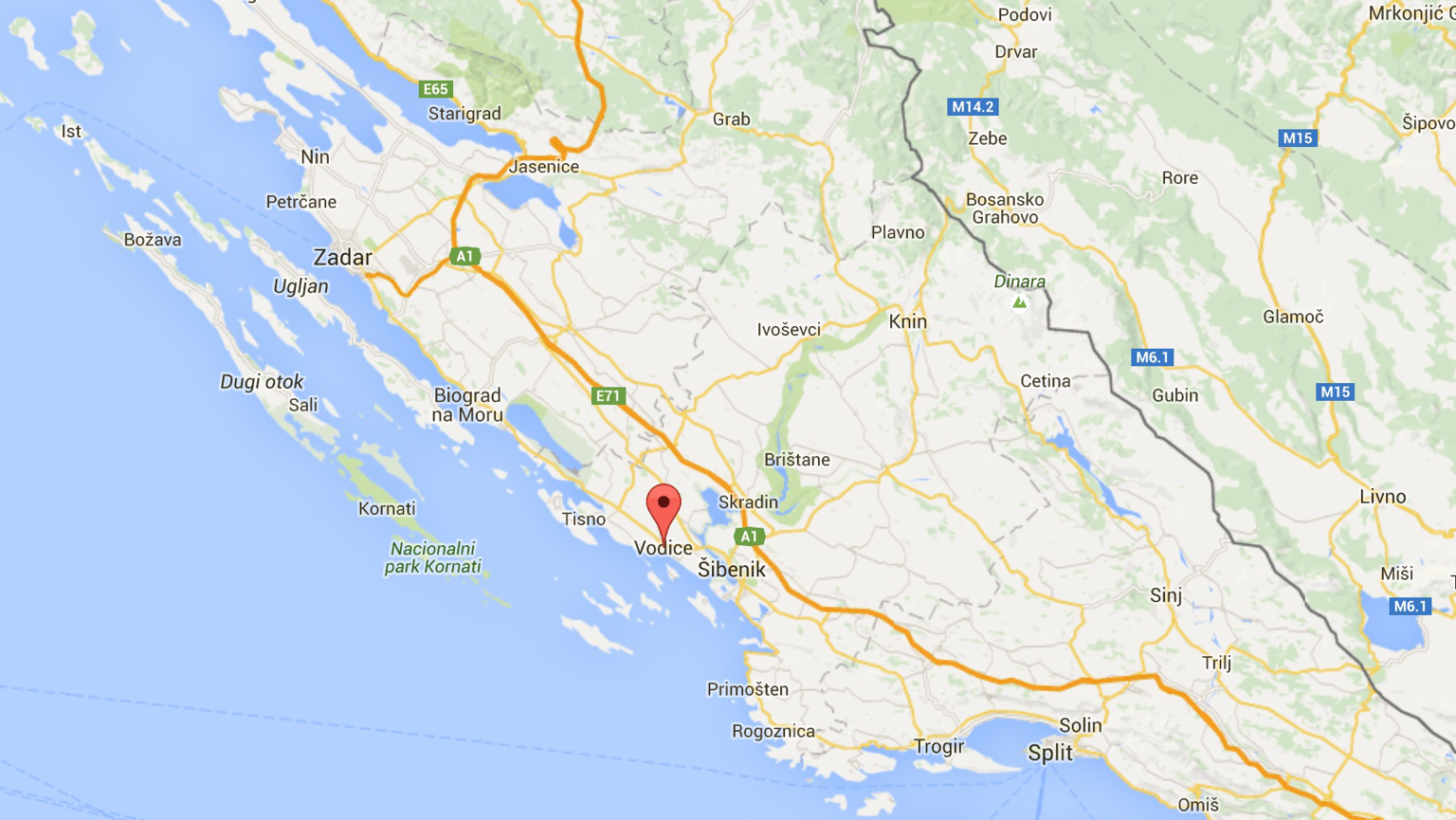 Tourismus in Vodice
In Vodice kann man einen schönen,lockeren und unbeschwerten Urlaub machen                        
In Vodice gibt es viele schöne Strände: Plava plaža,
   Hangar,Imperial,Srima...  
    Vodice hat:ein Tauchzentrum,Jet-Ski,
     Wasserrutschen,Tretboote,  
     Fallschirme...
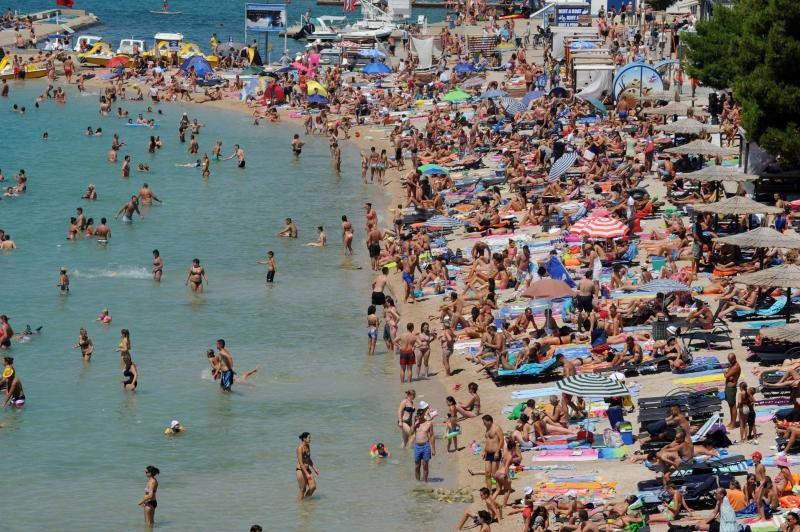 Vodice durch die Zeit
Vodice  in der Vergangenheit
Vodice  heute
Vodice war bisher sehr viel kleiner
    als heute.Es hat etwa so ausgesehen                       
Der obere der Brunnen    




                                               Der untere
                                              der Brunnen
Vodice heute sehr viel größer sind als
    sie. Es ist eher modern und haben 
     mehr Gebäuden.
Der obere der Brunnen



                                             Der untere 
                                              der Brunnen
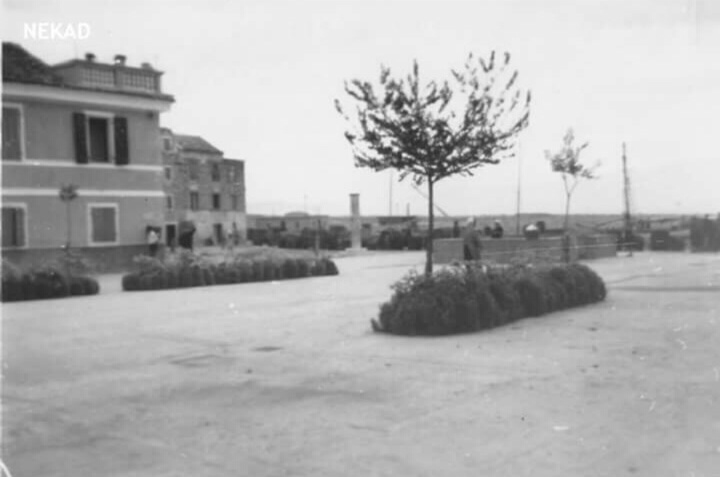 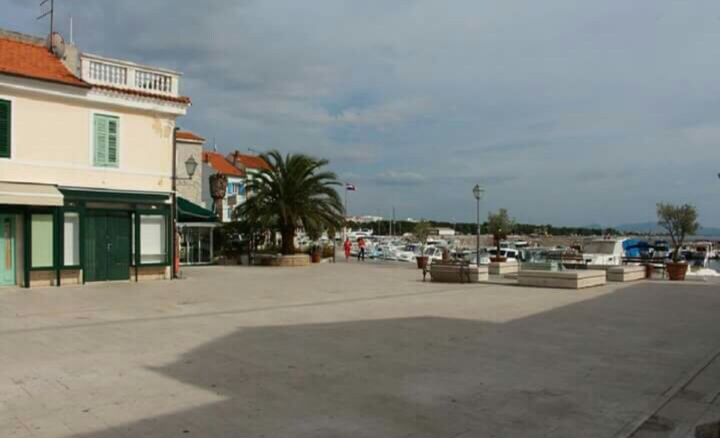 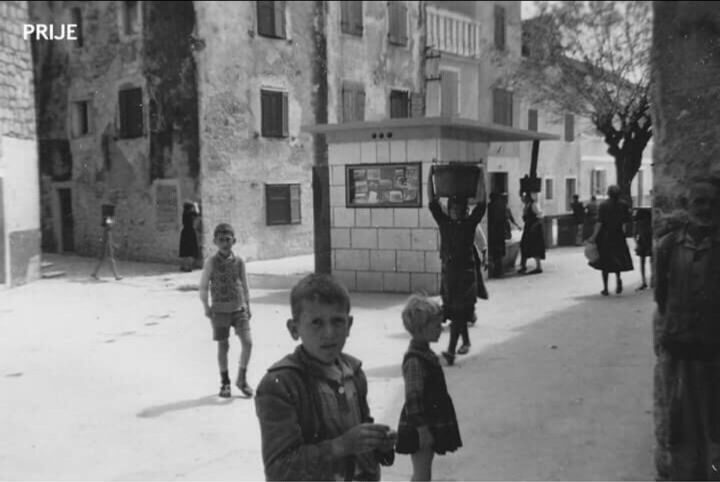 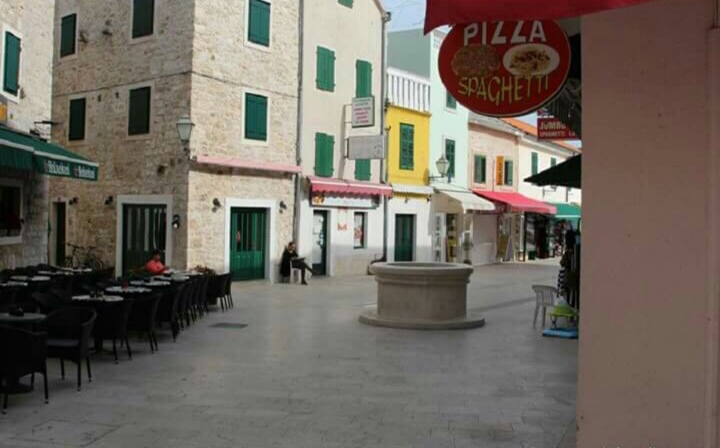 Kulturelles Erbe Vodice
Okit
Kirche die Heiligen Kreuzes
Einfache gotische Kirche,die im 
   Jahre 1402. erbaut und zum 
   Heiligen Kreuz gewidmet.
Auf dem Hügel Okit im 17.
   Jahrhundert eine Kapelle errichtet.
   Später,im 20. Jahrhundert wurde 
   vom Boden an die Spitze des
   Hügles gebaut ein Kreuzweg.
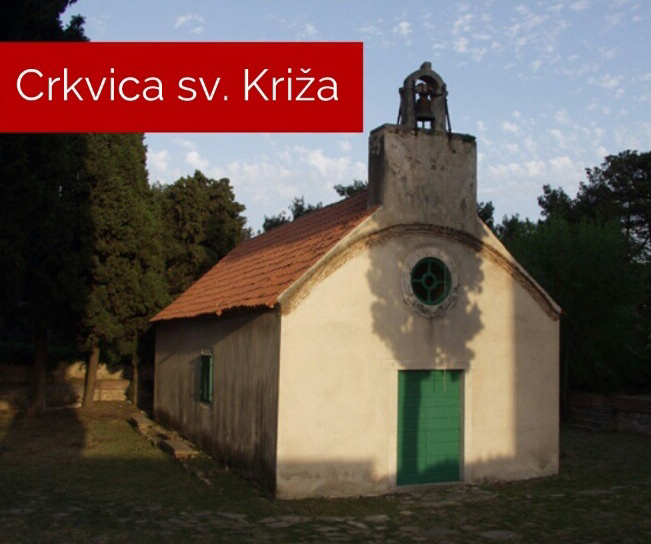 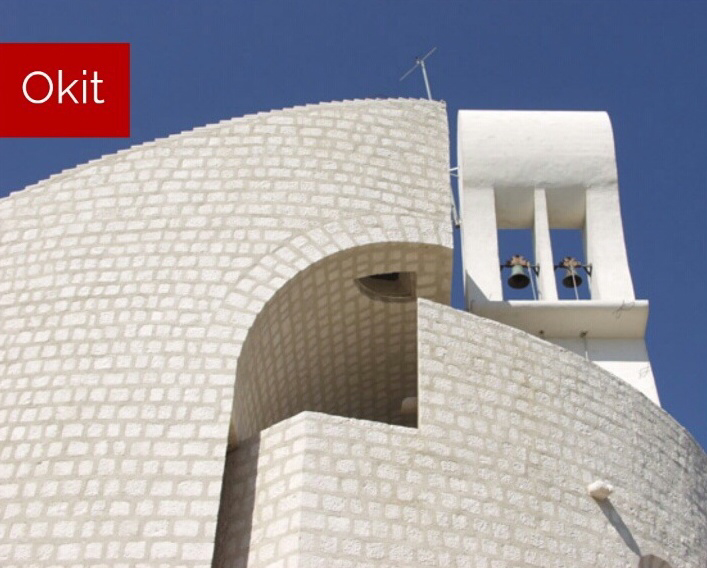 ENDE
 
 DURCH  DIE  VORBEREITET:
               
                                --LUKRECIA
                                 --IVA